সকলকে শুভেচ্ছা
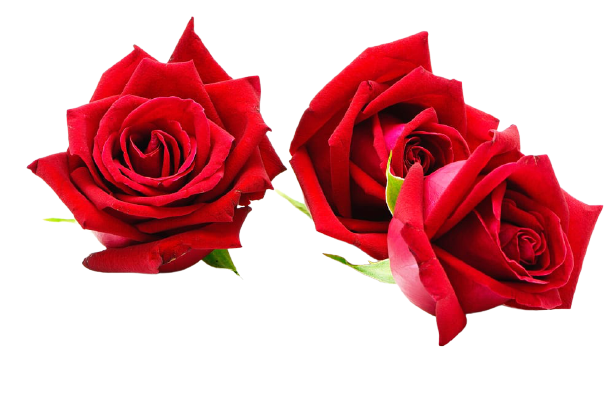 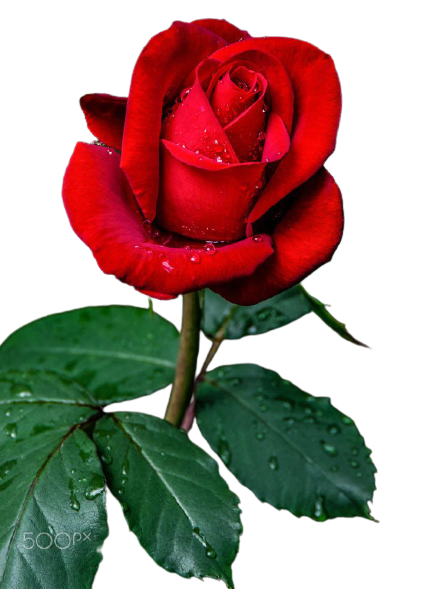 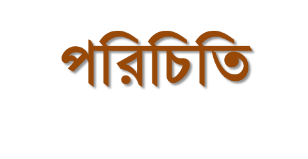 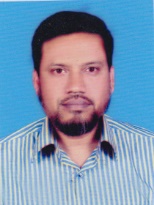 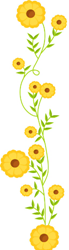 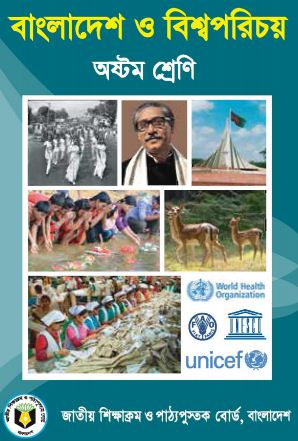 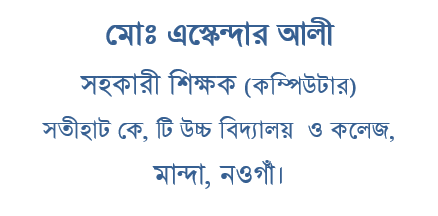 এসো ছবিগুলো দেখি
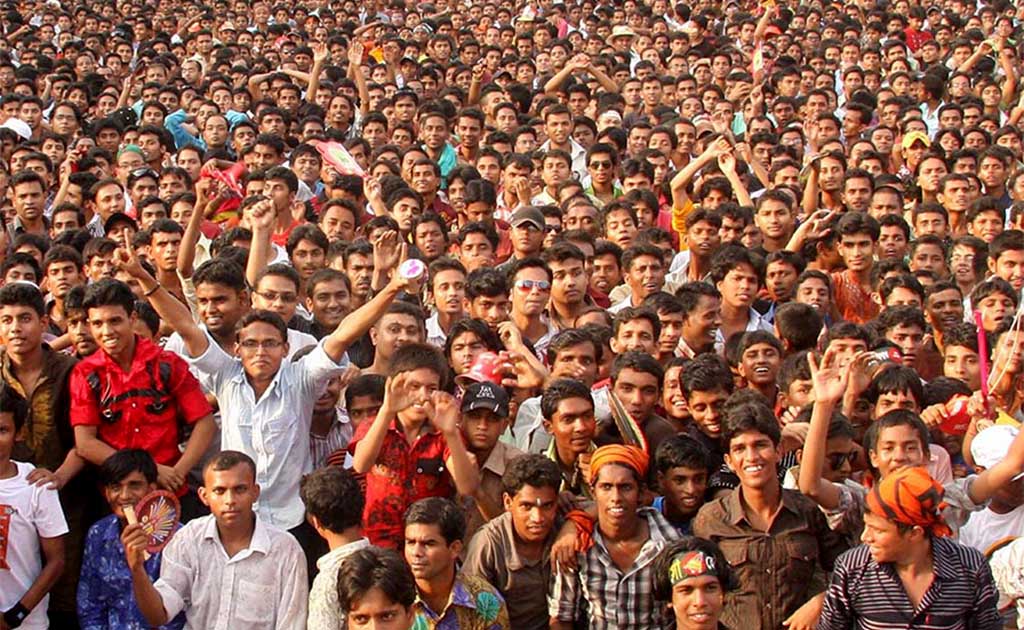 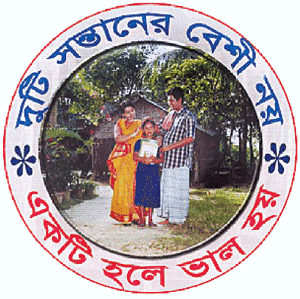 জনসংখ্যা নিয়ন্ত্রণমূলক
সরকারি কার্যক্রম
বৃহৎ জনসংখ্যা
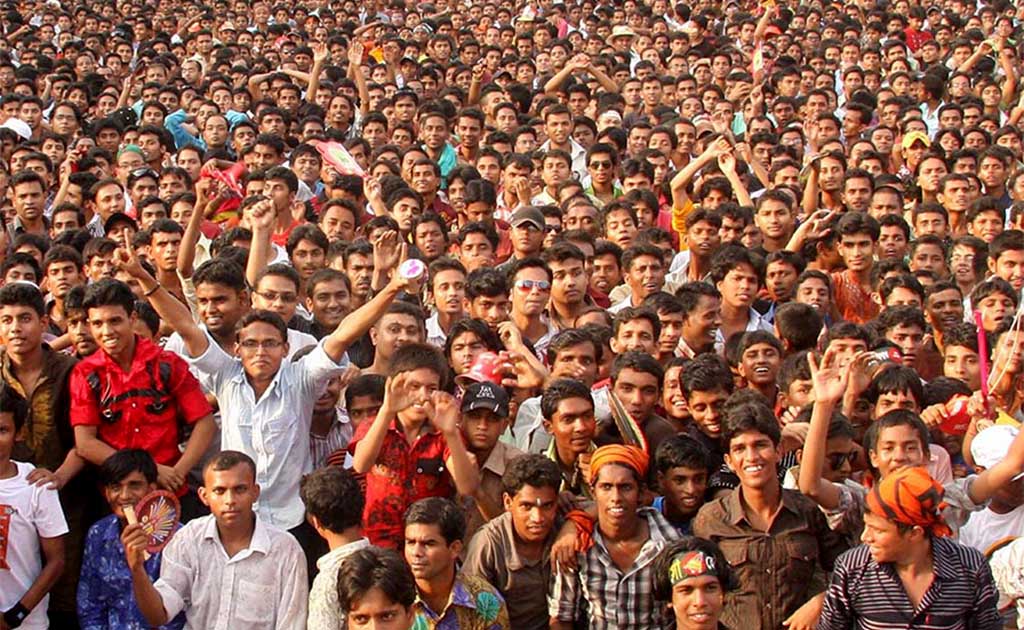 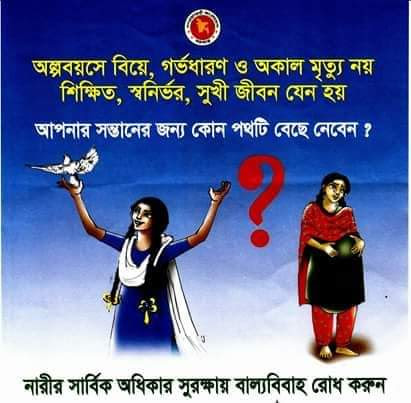 জনসংখ্যা নিয়ন্ত্রণমূলক 
বেসরকারি কার্যক্রম
বৃহৎ জনসংখ্যা
আজকের পাঠ জনসংখ্যা নিয়ন্ত্রণে সরকারি ও বেসরকারি উদ্যোগ
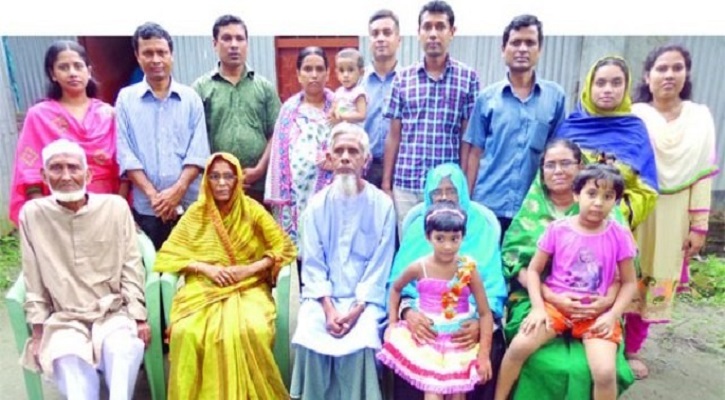 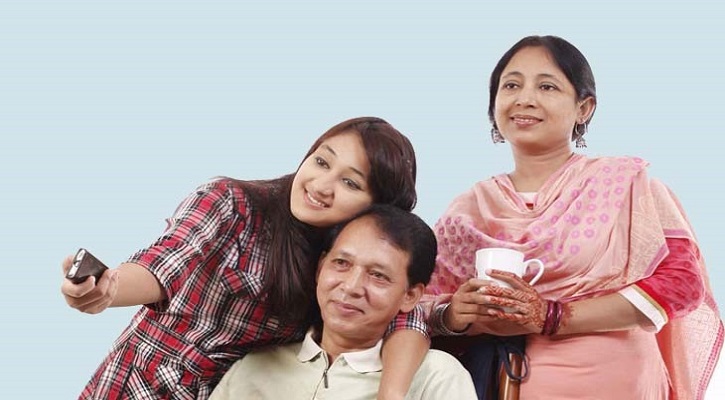 নিয়ন্ত্রিত জনসংখ্যা
বড় পরিবার
ছোট পরিবার
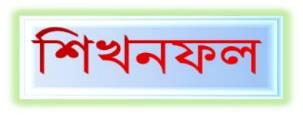 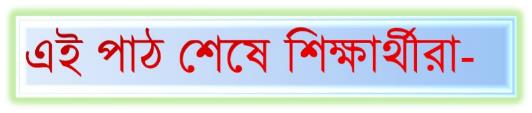 জনসংখ্যা নিয়ন্ত্রণ
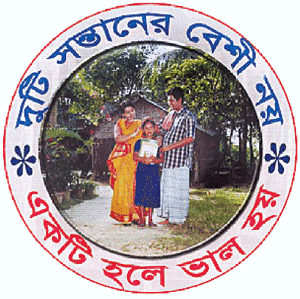 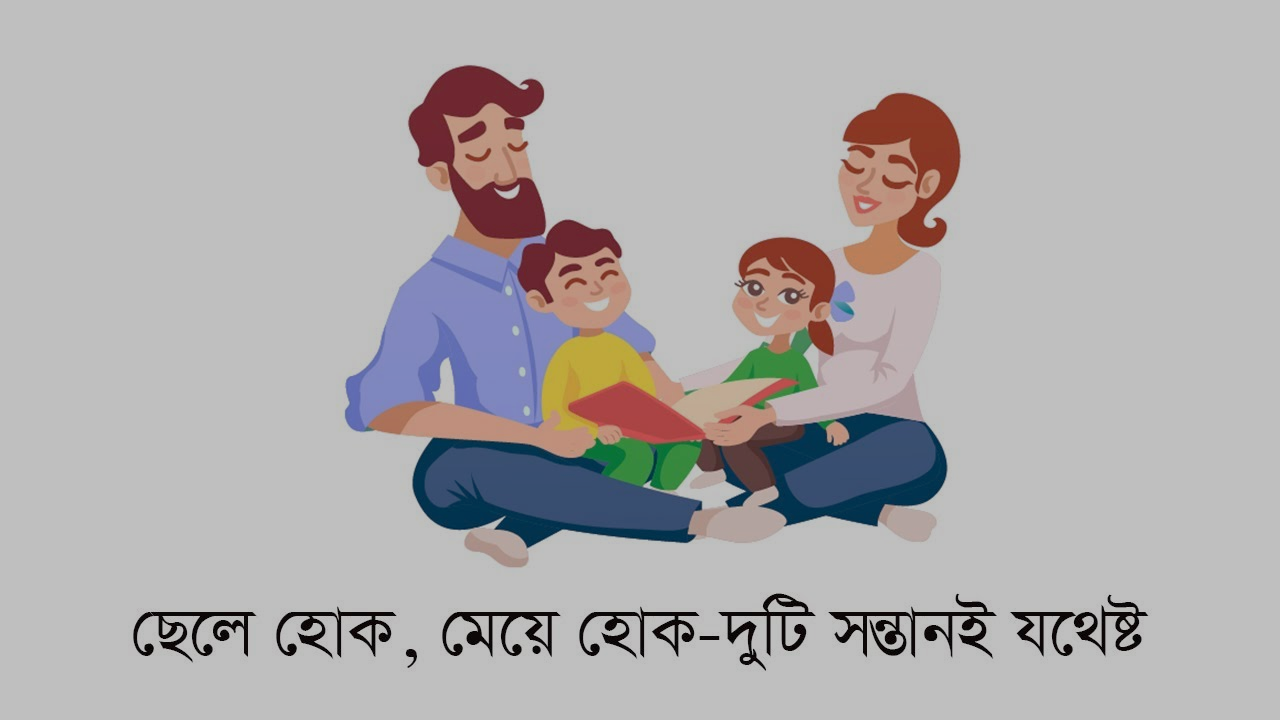 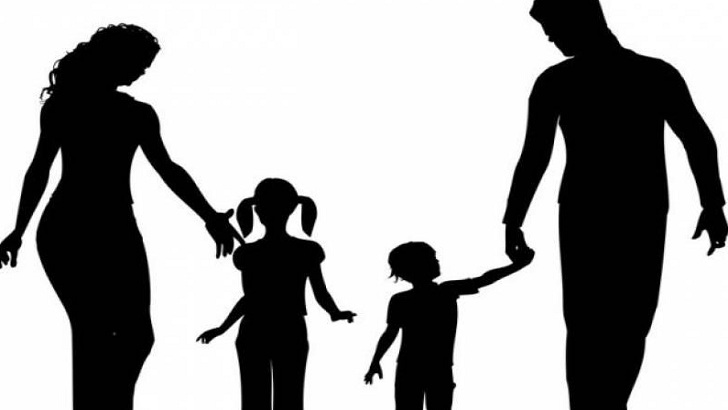 জনসংখ্যা নিয়ন্ত্রণ বলতে বিভিন্ন কৌশলের মাধ্যমে জনসংখ্যা বৃদ্ধির হারকে নিয়ন্ত্রণ করা।
জনসংখ্যা নিয়ন্ত্রণে সরকারি উদ্যোগ
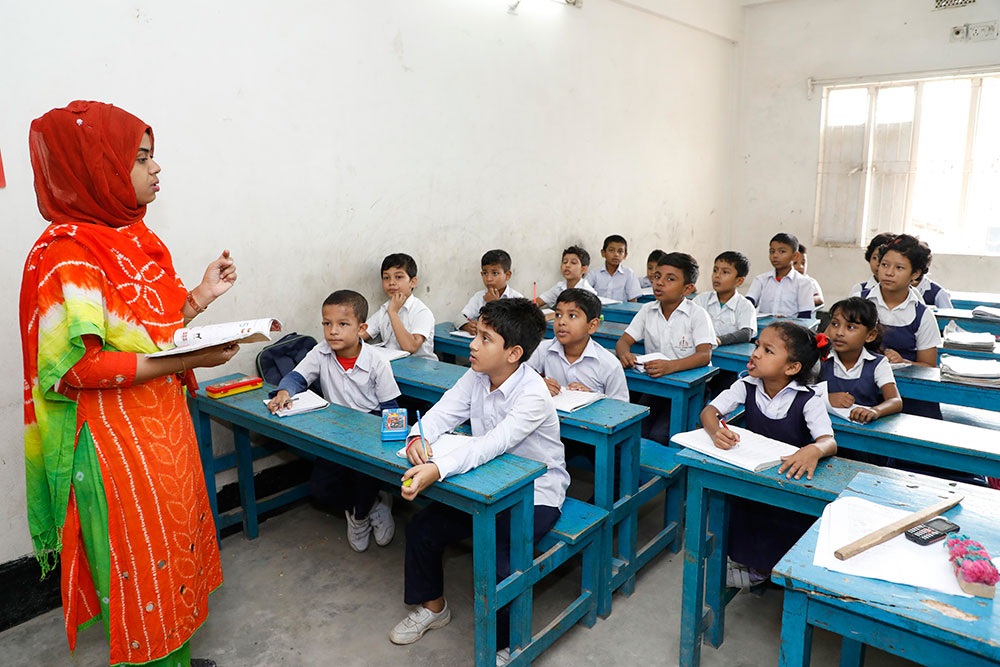 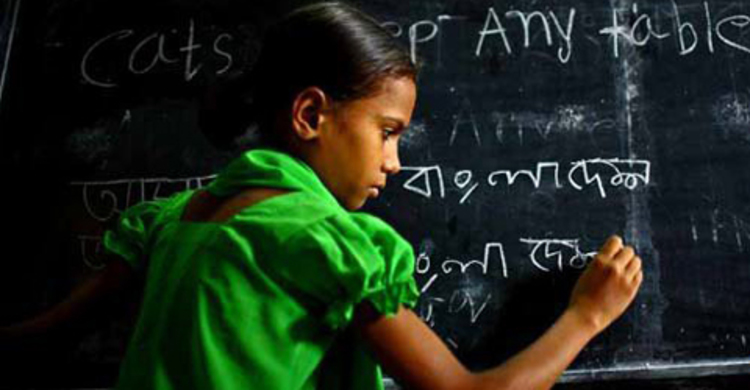 প্রাথমিক ও গণশিক্ষাকে অগ্রাধিকার
নিরক্ষরতা দূরীকরণ
জনসংখ্যা নিয়ন্ত্রণে সরকারি উদ্যোগ
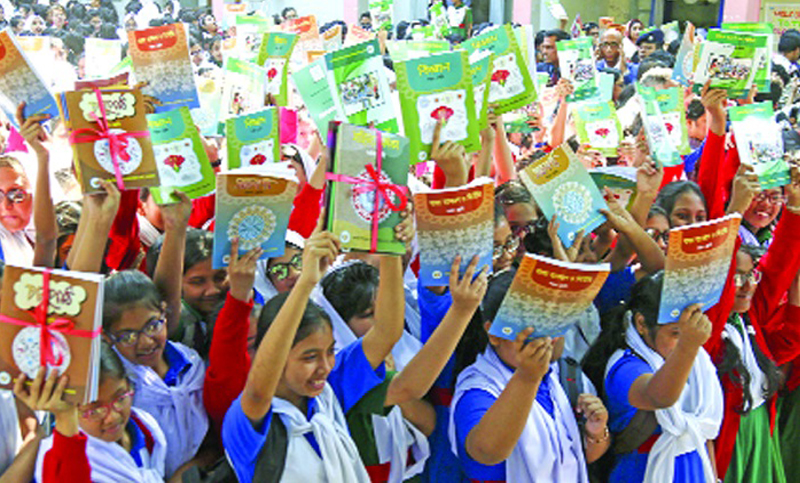 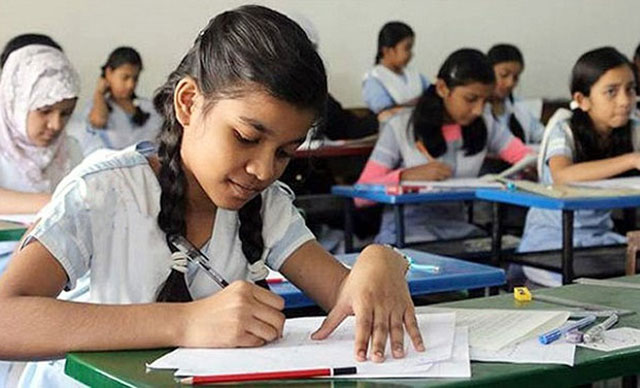 নারী শিক্ষার প্রসার
বিনামূল্যে পাঠ্য বই বিতরণ
জনসংখ্যা নিয়ন্ত্রণে সরকারি উদ্যোগ
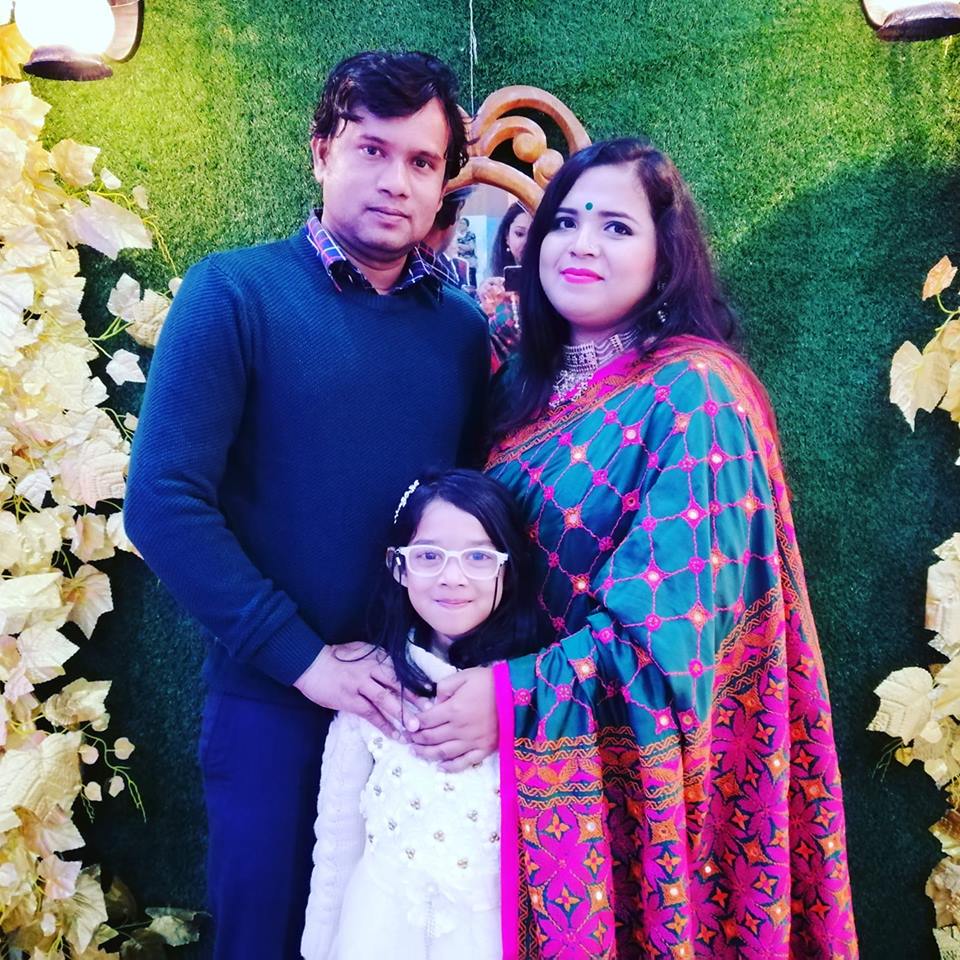 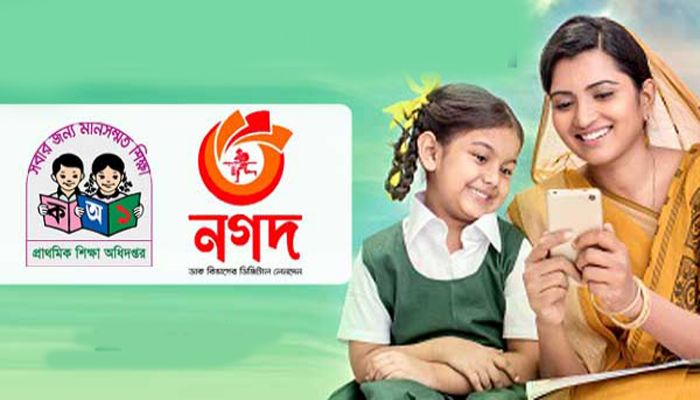 ৬ষ্ঠ হতে দ্বাদশ শ্রেণি পর্যন্ত মেয়েদের উপবৃত্তি প্রদান
ছোট পরিবার সুখী পরিবার
জনসংখ্যা নিয়ন্ত্রণে সরকারি উদ্যোগ
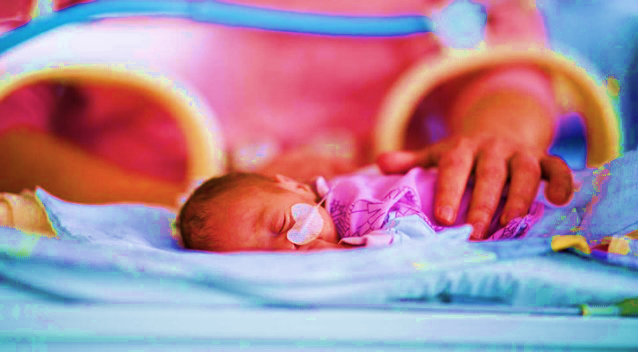 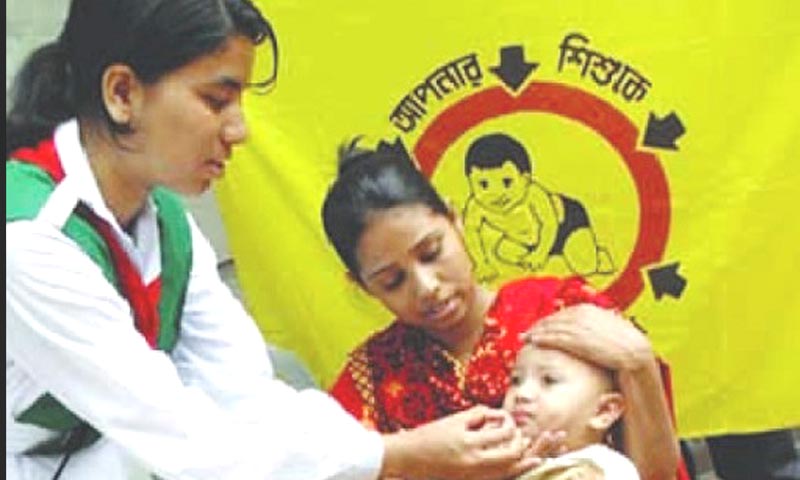 শিশু মৃত্যহার হ্রাস
স্বাস্থ্য ও পরিবার কল্যাণ কার্যক্রম
জনসংখ্যা নিয়ন্ত্রণে সরকারি উদ্যোগ
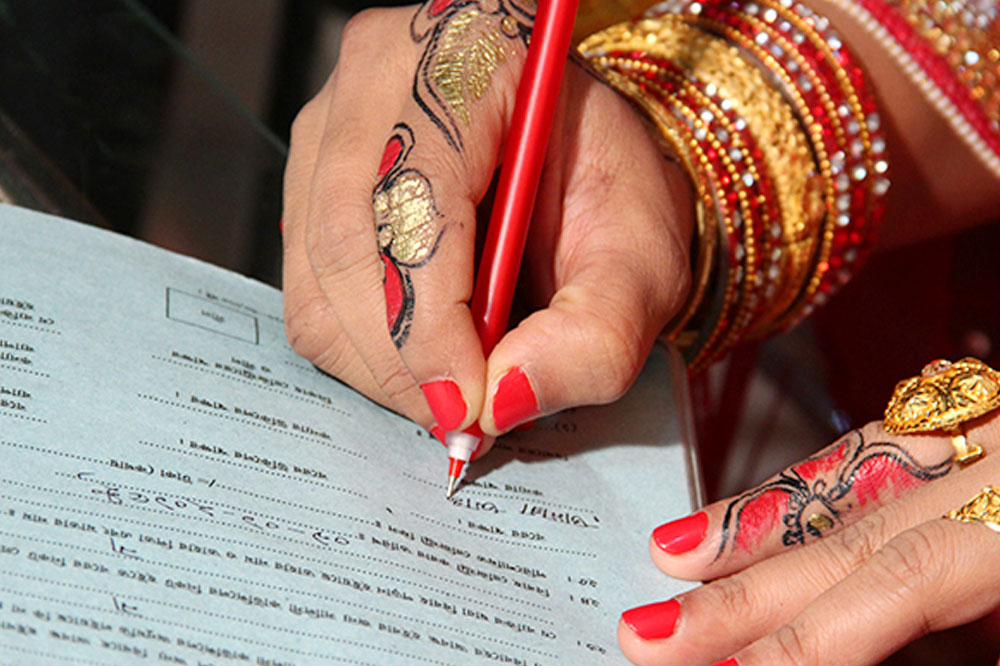 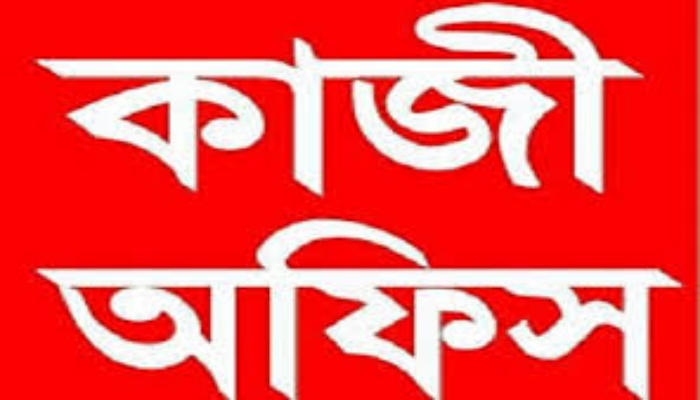 বিবাহ নিবন্ধন বাধ্যতামূলক
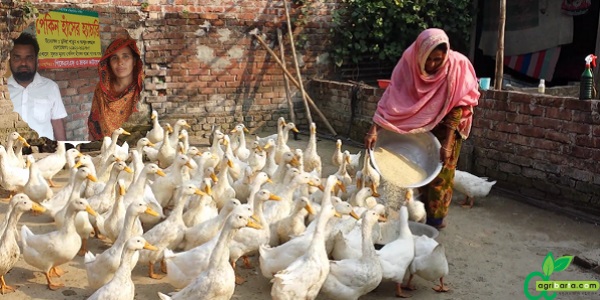 নারীদের আয়বৃদ্ধিমূলক কাজে অংশগ্রহন
জনসংখ্যা নিয়ন্ত্রণে বেসরকারি উদ্যোগ
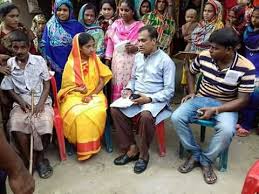 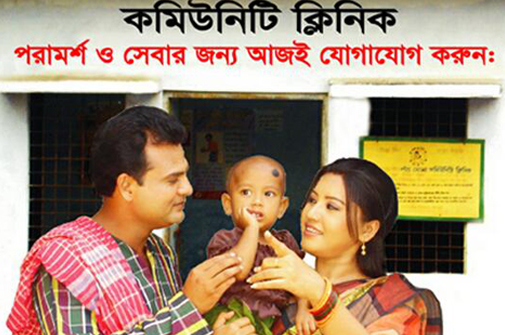 কমিউনিটিভিত্তিক পরিবার পরিকল্পনা প্রকল্প
বাল্যবিবাহ রোধ
জনসংখ্যা নিয়ন্ত্রণে বেসরকারি উদ্যোগ
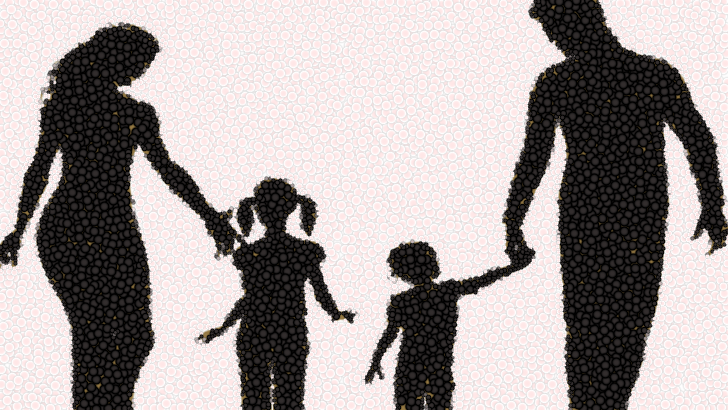 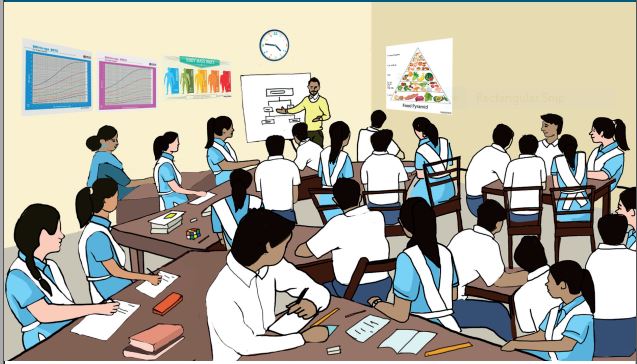 প্রশিক্ষণ কার্যক্রম
দুটি সন্তানের পরিকল্পিত পরিবার
জনসংখ্যা নিয়ন্ত্রণে বেসরকারি উদ্যোগ
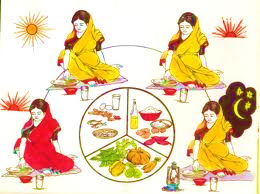 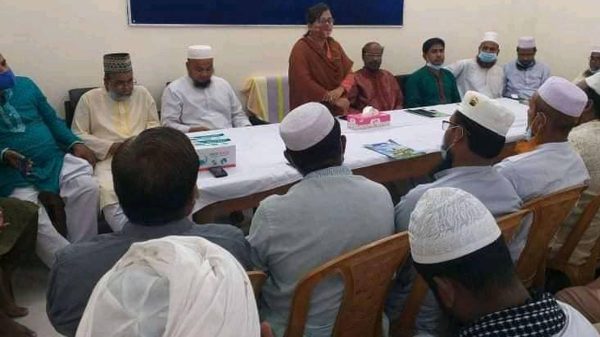 ধর্মীয় নেতাদের ভূমিকা
পুষ্টি কার্যক্রম
একক কাজ
১। জনসংখ্যা নিয়ন্ত্রণে ৫টি সরকারি উদ্যোগে বর্ণনা দাও।
মূল্যায়ন
১। জনসংখ্যা নিয়ন্ত্রণ বলতে কী বুঝায়?
২। জনসংখ্যা নিয়ন্ত্রণে সরকারি উদ্যোগ গুলোর নাম বল।
৩। জনসংখ্যা নিয়ন্ত্রণে ২টি বেসরকারি উদ্যোগের নাম বল।
বাড়ীর কাজ
১। জনসংখ্যা নিয়ন্ত্রণে সরকারি উদ্যোগ না বেসরকারি উদ্যোগ  
    বেশি কার্যকর বলে তুমি মনে কর? ব্যাখ্যা দাও।
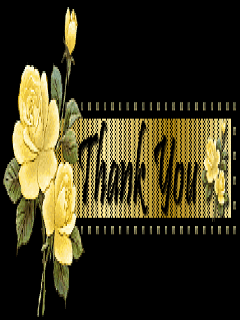